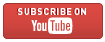 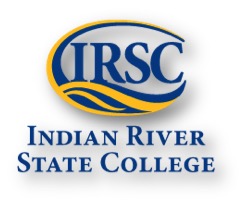 http://www.youtube.com/user/tdeliabiology
@tdelia_biology
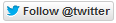 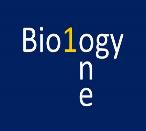 tdelia@irsc.edu
http://tdelia-irsc.weebly.com
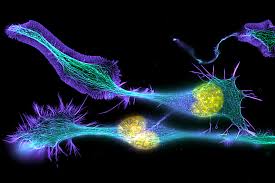 Chapter 4 
Cell Structure
General Biology I (BSC 2010)
Caption: Developing Nerve Cells (c)Torsten Wittmann, Public domain
Cell Theory Learning Objectives
Discuss the cell theory. 

Describe the factors that limit cell size.

Compare/contrast light microscopy and electron microscopy

Categorize structural and functional similarities in cells.
Cell Theory
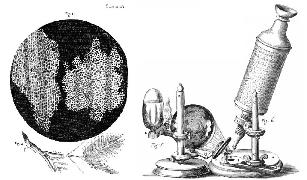 Cells were discovered in 1665 
     by Robert Hooke
Anton van Leeuwenhoek: first observed living cells, called them animalcules (little animals)
Schleiden and Schwann proposed the Cell Theory
(a) Hooke’s microscope; cell structure of cork
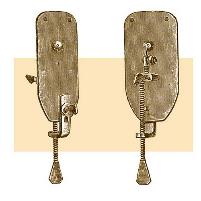 (b) Anton van Leeuwenhoek’s microscope
Caption: Hooke-Microscope-Cork (c)Robret Hooke, Public domain 
(b) Caption: Microscope History (c)Flickr, Public domain
Cell Theory
All organisms are composed of cells
Cells are the smallest living things
Cells arise only from pre-existing cells
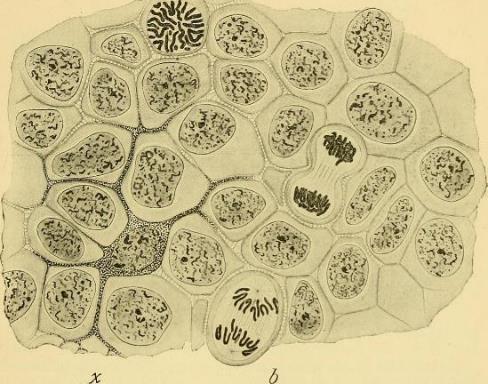 Caption: The Cell In Development And Inheritance  (c)Edmund B. Wilson, Public domain
Cell Theory
Cell size is limited
Most cells are relatively small
Think about how things get in and out of cell 
Rate of diffusion affected by
Surface area available
Temperature
Concentration gradient
Distance
Cell Theory
Surface area-to-volume ratio
Small cells have an advantage over large cells
As cells get larger volume increases more rapidly than its surface area
If Cell radius increases by 10 times…
Surface area increases by 100 times
Volume increases by 1000 times!
Figure 4.7
Download for free at http://cnx.org/contents/185cbf87-c72e-48f5-b51e-f14f21b5eabd@10.61
Notice that as a cell increases in size, its surface area-to-volume ratio decreases. When there is insufficient surface area to support a cell’s increasing volume, a cell will either divide or die. The cell on the left has a volume of 1 mm3 and a surface area of 6 mm2, with a surface area-to-volume ratio of 6 to 1, whereas the cell on the right has a volume of 8 mm3 and a surface area of 24 mm2, with a surface area-to-volume ratio of 3 to 1.
Right Cell
Left Cell
Surface area (4πr2)
6 mm2
24 mm2
1 mm3
Volume (4/3πr3)
8 mm3
Surface Area/Volume
6:1
3:1
Typical eukaryotic cell = 10 – 100 μm
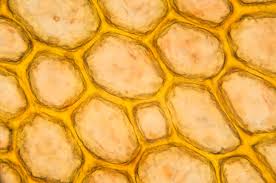 Tomato skin cells
Caption: Tomato Epidermis (c)Flickr, 
Public domain
Typical prokaryotic cell = 1 - 10 μm
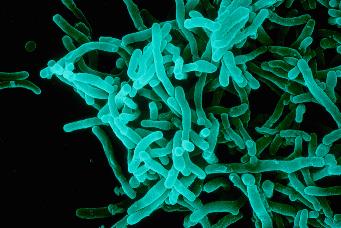 Bacterial cells
1 μm = 0.000001 m
Caption: Diphtheria Bacteria (c)Alain Grillet, 
Public domain
Some cells overcome limitation by being 
     long and skinny – like neurons
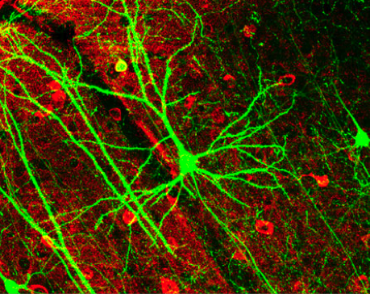 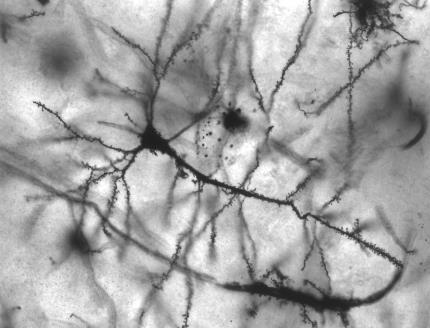 Caption: GFPneuron (c)Nrets, Public domain
Caption: Pyramidal Hippocampal Neuron (c)MethoxyRoxy, 
Public domain
Microscopes
Not many cells are visible to the naked eye
Most are < 50 μm in diameter
Resolution – minimum distance two points can be apart and still be distinguished as two separate points
Human eye resolution = 100 μm
2 types of Microscopes
Light microscopes
Use magnifying lenses with visible light
Resolve structures that are 200 nm apart
Limit to resolution using light

Electron microscopes
Use beam of electrons
Resolve structures that are 0.2 nm apart
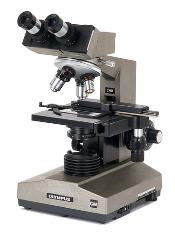 a.
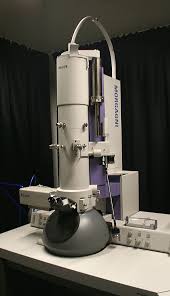 b.
a. Caption: Compound Microscope (c)Micro-Optics, Public domain
b. Caption: Transmission Electron Microscope (c)Pleple2000, Public domain
Figure 4.6
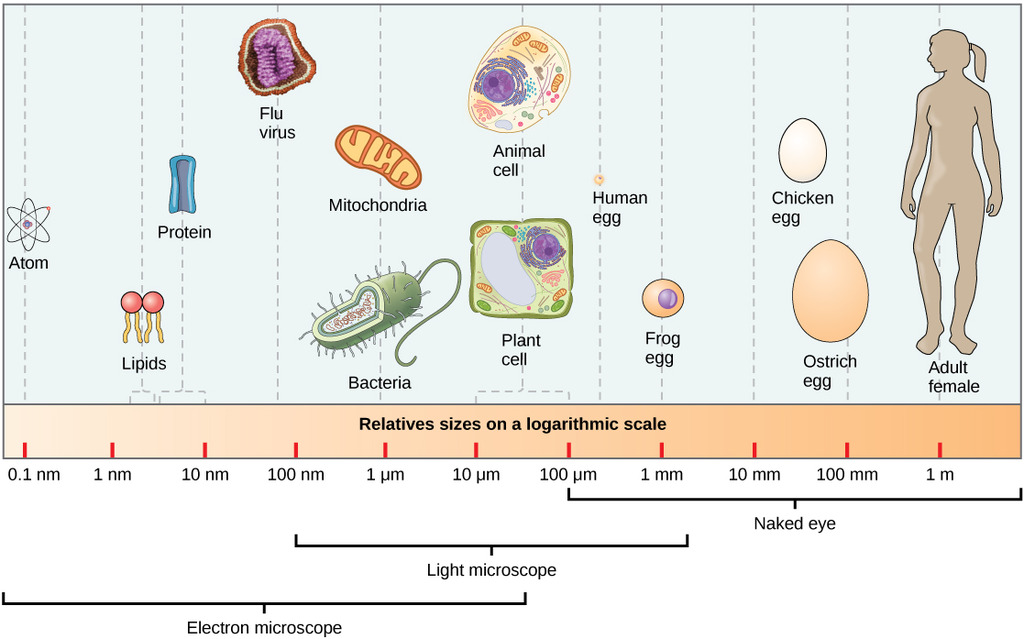 Download for free at http://cnx.org/contents/185cbf87-c72e-48f5-b51e-f14f21b5eabd@10.61
This figure shows relative sizes of microbes on a logarithmic scale (recall that each unit of increase in a logarithmic scale represents a 10-fold increase in the quantity being measured).
Figure 4.1
Download for free at http://cnx.org/contents/185cbf87-c72e-48f5-b51e-f14f21b5eabd@10.61
Credit a: modification of work by Ed Uthman, MD; credit b: modification of work by Umberto Salvagnin; credit c: modification of work by Anthony D'Onofrio, William H. Fowle, Eric J. Stewart, and Kim Lewis of the Lewis Lab at Northeastern University; scale-bar data from Matt Russell
(a) Nasal sinus cells (viewed with a light microscope) 
(b) Onion cells (viewed with a light microscope)
(c) Vibrio tasmaniensis bacterial cells (seen through a scanning electron microscope) 
All of these cells are from very different organisms, yet all share certain characteristics of basic cell structure.
Figure 4.3
Download for free at http://cnx.org/contents/185cbf87-c72e-48f5-b51e-f14f21b5eabd@10.61
Credit a: modification of work by CDC/Armed Forces Institute of Pathology, Charles N. Farmer, 
Rocky Mountain Laboratories; credit b: modification of work by NIAID, NIH; scale-bar data 
from Matt Russell
(a) These Salmonella bacteria appear as tiny purple dots when viewed with a light microscope. 
(b) This scanning electron microscope micrograph shows Salmonella bacteria (in red) invading human cells (yellow). 
Even though subfigure (b) shows a different Salmonella specimen than subfigure (a), you can still observe the comparative increase in magnification and detail.
Electron microscopes:
Transmission electron microscopes (TEM) transmit electrons through the material
Scanning electron microscopes (SEM) beam electrons onto the specimen surface
Scanning Electron Image
Transmission Electron Image
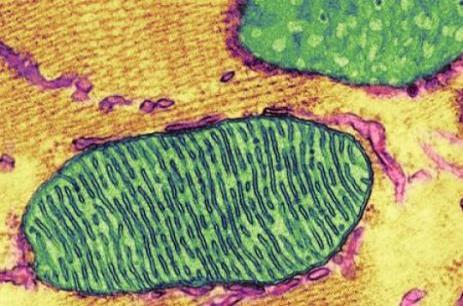 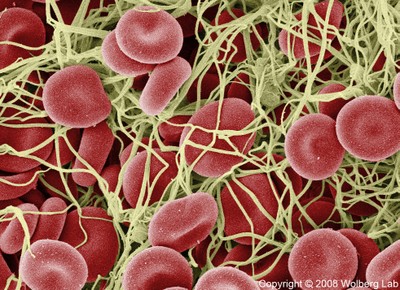 Caption: Scanning Electron Micrograph of a Whole Blood Clot (c)Wolberglab, Public domain
Caption: Mitochondria - TEM (c)Louisa Howard, Public domain
Prokaryotic and Eukaryotic CellsLearning Objectives
Describe the organization of prokaryotic cells.

Distinguish between bacterial and archaeal cell types.

Compare the organization of eukaryotic and prokaryotic cells.

Discuss the role of the nucleus in eukaryotic cells.

Describe the role of ribosomes in protein synthesis.
ALL CELLS 
(Prokaryotes & Eukaryotes)

Basic Structural Similarities
Nucleoid or Nucleus
Cytoplasm
Ribosomes
Plasma (Cell) Membrane
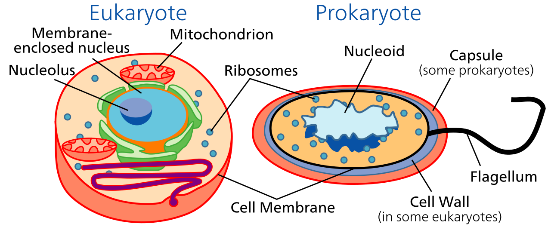 Cytoplasm
Caption: Cell Types (c)Science Primer, Public domain
CELLS
Two types of cells
Prokaryotes lack nucleus or other membrane-enclosed compartments and lack distinct organelles.
Bacteria, Archaea
Eukaryotes have a membrane-enclosed nucleus and other membrane-enclosed compartments or organelles as well. 
Animals, Plants, Fungi, Protists
Prokaryotic Cells
Know the Structures and Their Functions
Prokaryotic Cells
Simplest organisms
Lack a membrane-bound nucleus
DNA  in the nucleoid
Lacks internal membrane structures
Cell wall outside of plasma membrane
Possess ribosomes: protein synthesis
Two Domains of prokaryotes: Archaea and Bacteria
Caption: Cell Structure of a Gram Positive Bacterium (c)Ali Zifan, Public domain
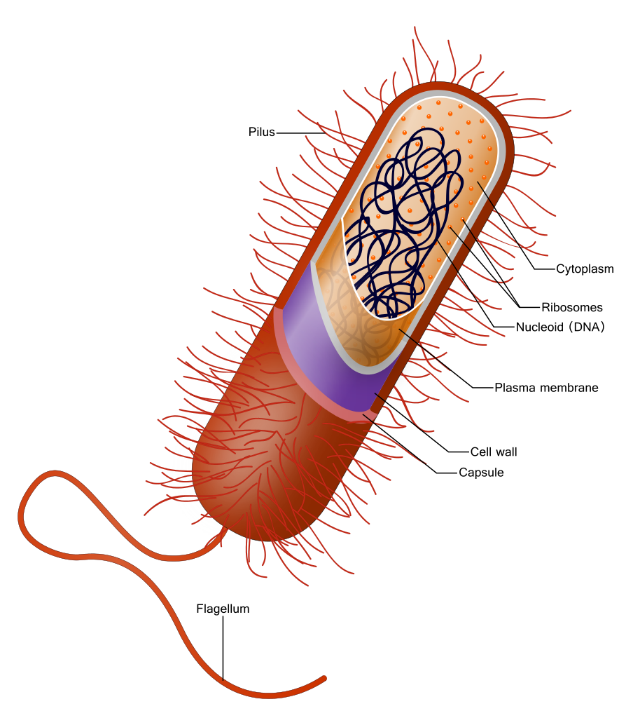 Figure 4.5
Example of bacterial cell structure
Caption: Bacillus megaterium (c)Marc Perkins, Public domain
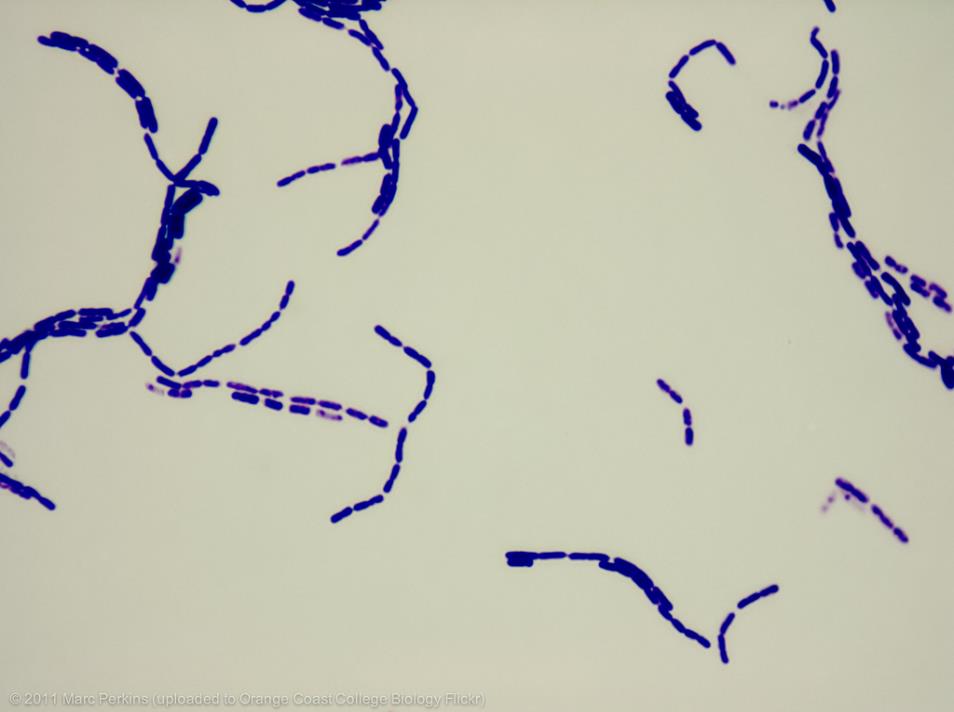 Prokaryotic Cells
Bacterial Cell Walls:
Most bacterial cells possess a strong cell wall
composed of peptidoglycan
Functions include…
Protection
Maintains cell shape
Prevents excessive H2O uptake
Archaea lack peptidoglycan
Capsule: external gelatinous covering to cell wall (not always present)
Prokaryotic Cells
Flagella:
Present in some prokaryotic cells
May be one or more or none
Used for locomotion
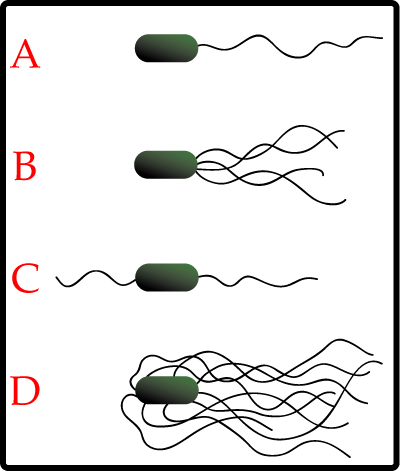 Polar flagellum / Monotrichous flagellum
Lophotrichous flagella
Amphitrichous flagella
Peritrichous flagella
Caption: Flagella (c)Mike Jones, Public domain
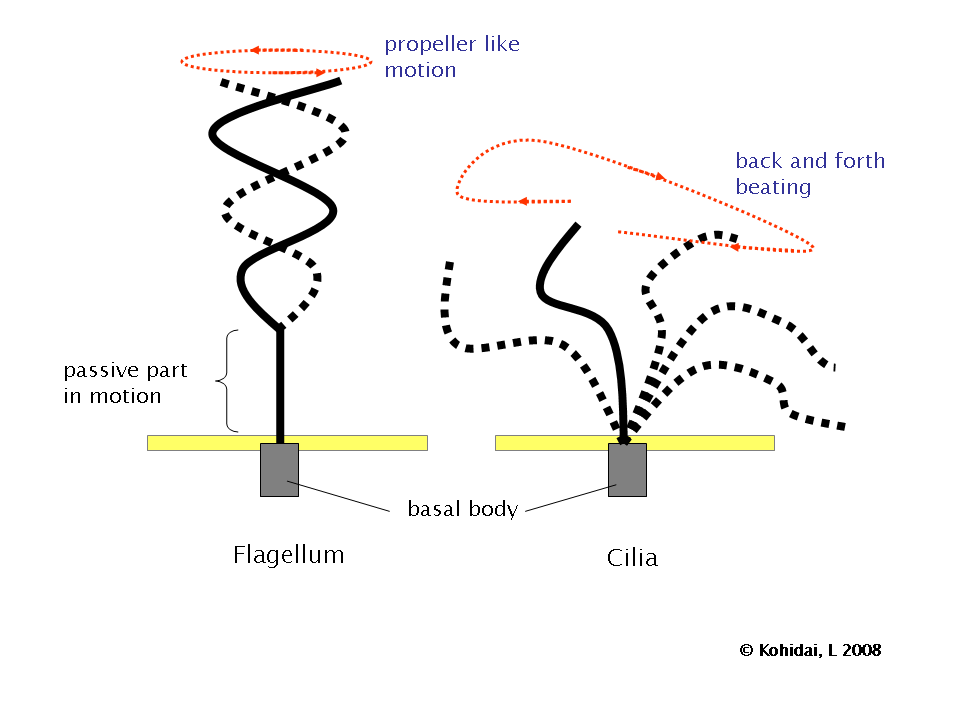 Rotary motion propels the cell
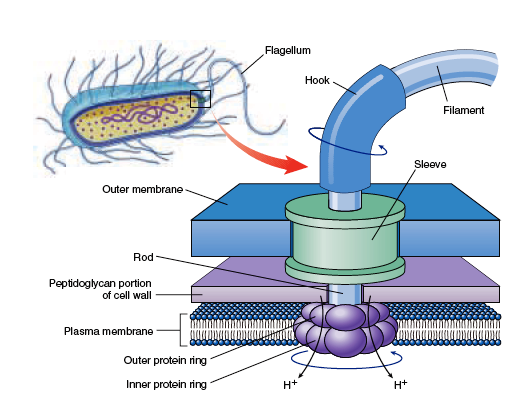 Caption: Flagellum-Beating (c)L. Kohidai, Public domain
Basal body
Caption: Bacterial Flagella (c)biologyexams4u.blogspot.in, Public domain
Eukaryotic Cells
Know the Structures and Their Functions
Eukaryotic Cells
Possess a membrane-bound nucleus
More complex than prokaryotic cells
Hallmark is compartmentalization
Possess a cytoskeleton for 
support 
maintain cell structure
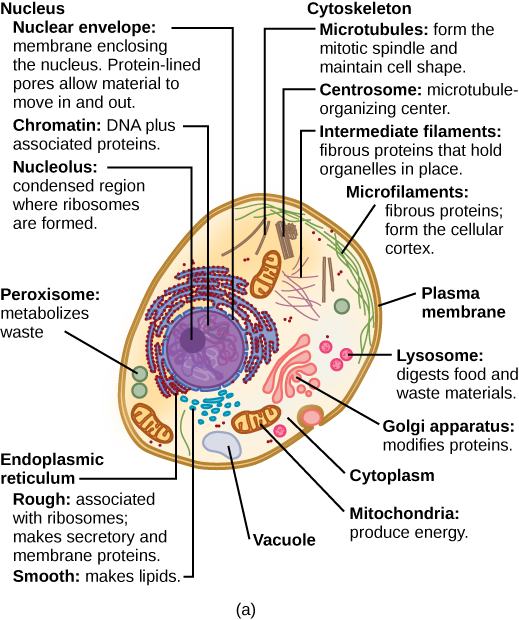 Figure 4.8
A typical eukaryotic animal cell. 
The animal cell has lysosomes and centrosomes (structures not found in plant cells). 
Animal cells do not have a cell wall, chloroplasts, plastids, and a central vacuole.
Download for free at http://cnx.org/contents/185cbf87-c72e-48f5-b51ef14f21b
5eabd@10.61
Figure 4.8 Continued
A typical eukaryotic plant cell. 
The plant cell has a cell wall, chloroplasts, plastids, and a central vacuole (structures not found in animal cells). 
Plant cells do not have lysosomes or centrosomes.
Download for free at http://cnx.org/contents/185cbf87-c72e-48f5-b51ef14f21b5eabd@10.61
Nucleus
Storage of cell’s genetic information
Nucleolus – region where ribosomal RNA (rRNA) synthesis takes place
Nuclear envelope
2 phospholipid bilayers
Nuclear pores – control passage in and out
In eukaryotes, the DNA is divided into multiple linear chromosomes
Chromatin: is chromosomes plus protein
Figure 4.11
(DNA + protein)
Download for free at http://cnx.org/contents/185cbf87-c72e-48f5-b51e
-f14f21b5eabd@10.61
The nucleus stores chromatin (DNA plus proteins) in a gel-like substance called the nucleoplasm. 
The nucleolus is a condensed region of chromatin where ribosome synthesis occurs. 
The boundary of the nucleus is called the nuclear envelope. It consists of two phospholipid bilayers: an outer membrane and an inner membrane. The nuclear membrane is continuous with the endoplasmic reticulum. 
Nuclear pores allow substances to enter and exit the nucleus.
Figure 4.12
Download for free at http://cnx.org/contents/185cbf87-c72e-48f5-b51e-f14f21b5eabd@10.61
Credit b: modification of work by NIH; scale-bar data from Matt Russell
a. This image shows various levels of the organization of chromatin (DNA and protein).
b. This image shows paired chromosomes.
Figure 4.13
Download for free at http://cnx.org/contents/185cbf87-c72e-48
f5-b51e-f14f21b5eabd@10.61
Ribosomes are made up of a large subunit (top) and a small subunit (bottom). 
Ribosomes connect amino acids into proteins.
Found in all cell types in all 3 domains
Ribosomes may be free in cytoplasm or associated with internal membranes
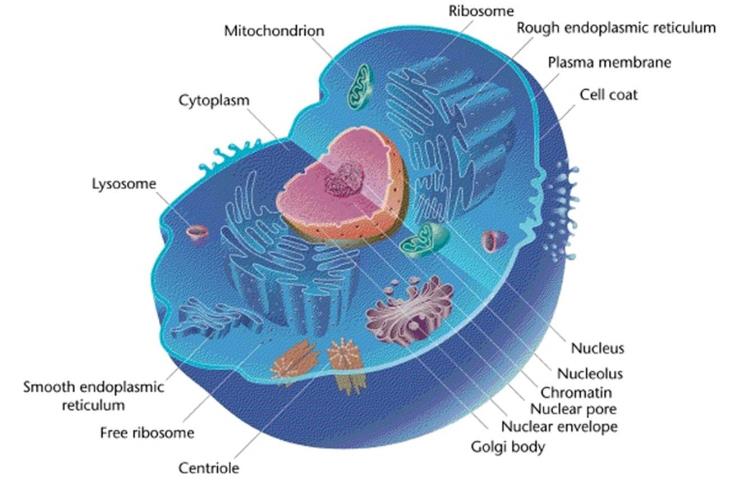 Caption: Eukaryotic Cell (Animal) (c)Mediran, Public domain
Figure 4.9
Download for free at http://cnx.org/contents/185cbf87-c72e-48f5-b51e-f14f21b5eabd@10.61
The eukaryotic plasma membrane is a phospholipid bilayer with proteins and cholesterol embedded in it.

The plasma membrane of a prokaryotic cell lacks cholesterol.
Figure 4.10
Download for free at http://cnx.org/contents/185cbf87-c72e-48f5-b51e-f14f21b5eabd@10.61
Credit "micrograph”: modification of work by Louisa Howard
Microvilli, shown here as they appear on cells lining the small intestine, increase the surface area available for absorption.
These microvilli are only found on the area of the plasma membrane that faces the cavity from which substances will be absorbed.
Endomembrane System: Learning Objectives
Identify the different parts of the endomembrane system. 

Understand the different functions of internal membranes and compartments.
 
Evaluate the importance of each step in the protein-processing pathway.
Endomembrane System
Series of internal membranes throughout the cytoplasm
Members include:
Endoplasmic reticulum
Golgi apparatus
Lysosomes
Cell Material flows through this system, proteins and lipids synthesized, modified and transported
Endoplasmic Reticulum
Rough endoplasmic reticulum (RER)
Attachment of ribosomes to the membrane gives a rough appearance
Synthesis of proteins to be secreted, sent to lysosomes or plasma membrane
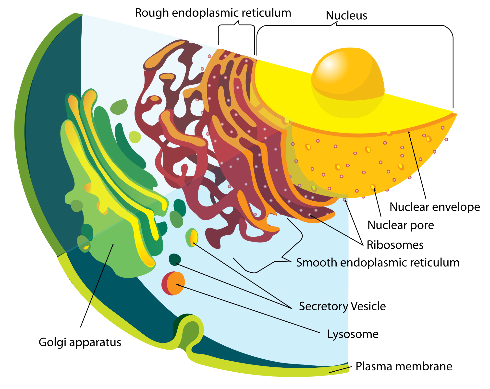 Caption: Endomembrane System Diagram (c)Mariana Ruiz, Public domain
Endoplasmic Reticulum
Smooth endoplasmic reticulum (SER)
Relatively few bound ribosomes
Variety of functions: synthesize lipids, store Ca2+, detoxification
Ratio of RER to SER depends on cell’s function
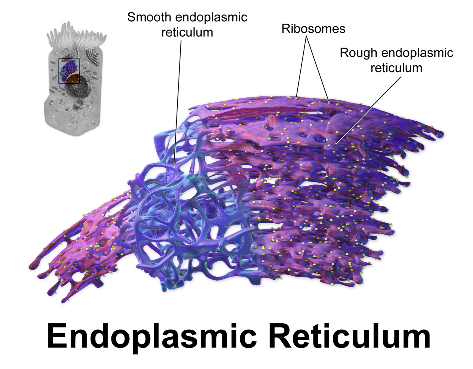 Caption: Endoplasmic Reticulum (c)BruceBlaus, Public domain
Golgi Apparatus
Flattened stacks of interconnected membranes (Golgi bodies)
Functions in packaging and distribution of molecules 
Has cis and trans faces
Vesicles transport molecules to destination
Figure 4.20
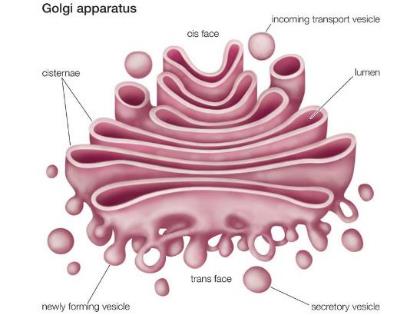 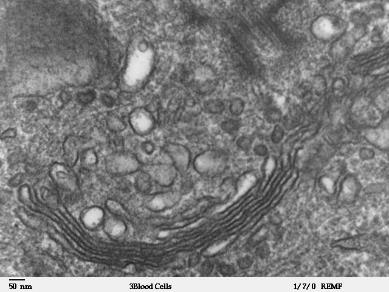 Golgi apparatus
Download for free at http://cnx.org/contents/185cbf87-c72e-48f5-b51e-f14f21b5eabd@10.61
Credit: modification of work by Louisa Howard
Caption: Golgi Apparatus (c)Britannica, Public domain
The Golgi apparatus in this white blood cell is visible as a stack of semicircular, flattened rings in the lower portion of the image.
Several vesicles can be seen near the Golgi apparatus.
Proteins flow from RER, Golgi, Vesicle, Plasma membrane
Figure 4.18
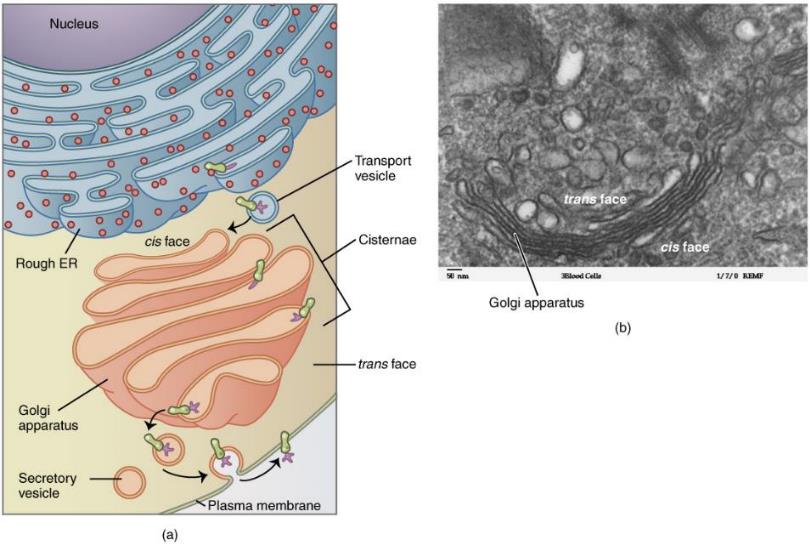 Vesicle containing proteins bud from RER, diffuses and fuses to the cis face of Golgi apparatus.
The proteins are modified and packaged into vesicles for transport
The vesicle may travel to the plasma membrane, releasing its contents to the extracellular environment.
Download for free at http://cnx.org/contents/185cbf87-c72e
-48f5-b51e-f14f21b5eabd@10.61
Credit: modification of work by Magnus Manske
Lysosomes
Membrane-bounded digestive vesicles
Arise from Golgi apparatus
Enzymes in lysosomes
breakdown macromolecules
destroy cells or foreign matter taken in by phagocytosis
Figure 4.21
Download for free at http://cnx.org/contents/185cbf87-c72e-48f5
-b51e-f14f21b5eabd@10.61
A macrophage has engulfed (phagocytized) a potentially pathogenic bacterium and then fuses with a lysosomes within the cell to destroy the pathogen. 
Other organelles are present in the cell but for simplicity are not shown.
Vacuoles
Membrane-bounded structures in plants
Various functions depending on the cell type
There are different types of vacuoles:
Central vacuole: plant cells
Contractile vacuole: some fungi and protists
Storage vacuoles
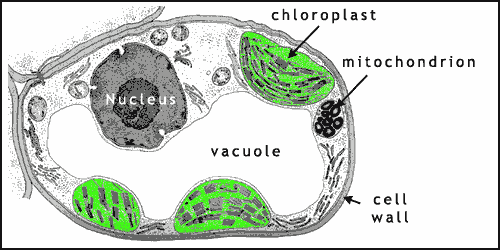 Central Vacuole
in plants, helps maintain turgor pressure
Caption: Large Central Vacuole (c)Mswester, Public domain
Mitochondria & Chloroplasts: Learning Objectives
Describe the structure of mitochondria and chloroplasts.

Compare the function of mitochondria and chloroplasts.

Explain the probable origin of mitochondria and chloroplasts.
Mitochondria
Found in all types of eukaryotic cells
Used for cell respiration (energy)
Bound by  2 membranes
Outer membrane
Intermembrane space
Inner membrane has cristae (folds)
Matrix (inside inner membrane)
Inner membrane has proteins that carry out oxidative metabolism (energy, chapter 7)
Have their own DNA
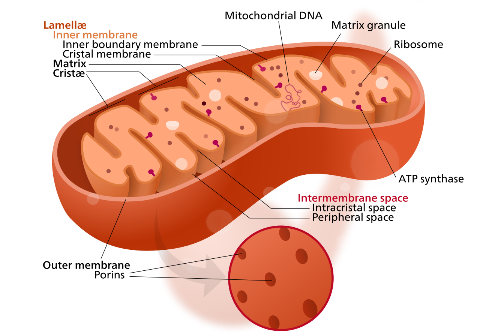 Caption: Mitochondrial Ribosome (c)Kelvinsong, Public domain
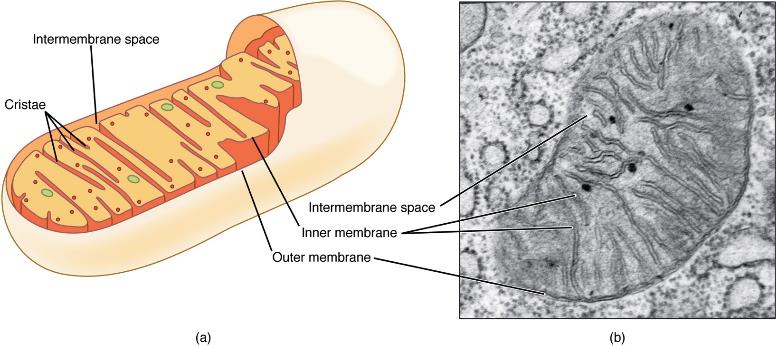 Download for free at http://cnx.org/contents/185cbf87-c72e-48f5-b51e-f14f21b5eabd@10.61
Figure 4.14
Download for free at http://cnx.org/contents/185cbf87-c72e-48f5-b51e-f14f21b5eabd@10.61
Credit: modification of work by Matthew Britton; scale-bar data from Matt Russell
This TEM image shows a mitochondrion. 
This organelle has an outer membrane and an inner membrane. 
The inner membrane contains folds, called cristae, which increase its surface area. 
The space between the two membranes is called the intermembrane space, and the space inside the inner membrane is called the mitochondrial matrix. 
ATP synthesis takes place on the inner membrane.
Figure 4.19
Download for free at http://cnx.org/contents/185cbf87-c72e-48f5-b51e-f14f21b5eabd@10.61
Credit: modification of work by Louisa Howard
This transmission electron micrograph shows the rough endoplasmic reticulum and other organelles in a pancreatic cell.
Chloroplasts
Organelles present in cells of plants and some other eukaryotes
Contain chlorophyll for photosynthesis
Surrounded by 2 membranes
Thylakoids: membranous sacs within the inner membrane
Grana are stacks of thylakoids
Stroma: fluid matrix inside chloroplast
Have their own DNA
Figure 4.17
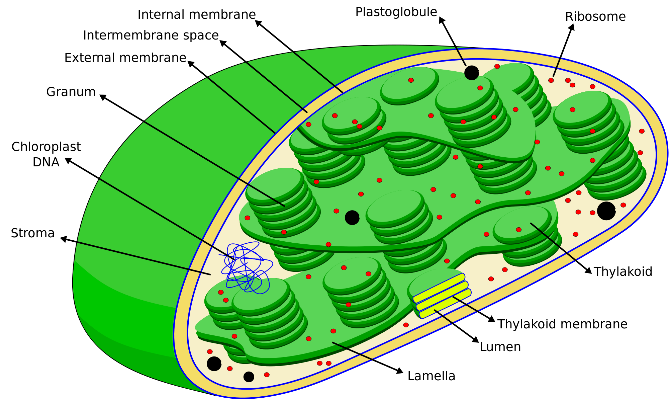 Caption: Scheme Chloroplast-en (c)Miguelsierra, Public domain
(stack of thylakoids)
(aqueous fluid)
The chloroplast has an outer membrane, an inner membrane, and membrane structures called thylakoids that are stacked into grana. 
The space inside the thylakoid membranes is called the thylakoid space. 
The light harvesting reactions take place in the thylakoid membranes, and the synthesis of sugar takes place in the fluid inside the inner membrane, which is called the stroma. 
Chloroplasts also have their own genome, which is contained on a single circular chromosome.
Endosymbiosis
Proposes that some of today’s eukaryotic organelles evolved by a symbiosis arising between two cells that were each free-living
One cell, a prokaryote, was engulfed by and became part of another cell, which was the precursor of modern eukaryotes
Origin of Mitochondria and chloroplasts
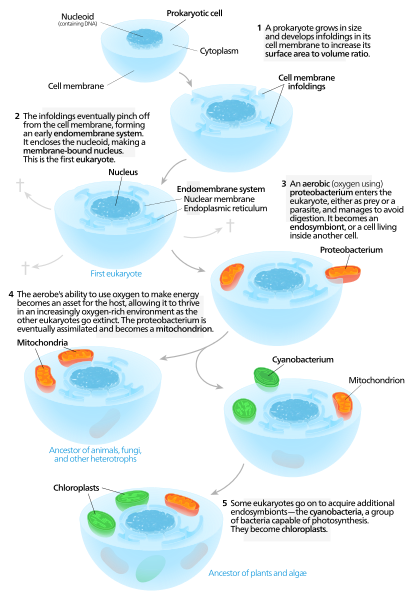 Caption: Serial Endosymbiosis (c)Klevinsong, Public domain
The Cytoskeleton: Learning Objectives
Contrast the structure and function of different fibers in the cytoskeleton. 

Illustrate the role of microtubules in intracellular transport.
Figure 4.22
Microfilaments thicken the cortex around the inner edge of a cell; like rubber bands, they resist tension.
Microtubules are found in the interior of the cell where they maintain cell shape by resisting compressive forces.
Intermediate filaments are found throughout the cell and hold organelles in place.
Download for free at http://cnx.org/contents/185cbf87-c72e-48f5
-b51e-f14f21b5eabd@10.61
Figure 4.23
Microfilaments 
(actin filaments)

Two protein chains loosely 
twined together

Movements like contraction, 
crawling, “pinching”
Amoeboid Movement
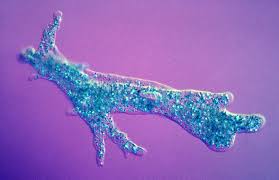 Download for free at http://cnx.org/contents/185cbf87-c
72e-48f5-b51e-f14f21b5eabd@10.61
Caption: Amoeba proteus (c)Norbert Hulsman, 
Public domain;
Figure 4.24
Download for free at http://cnx.org/contents/185cbf87-c72e-48f5-b51e-f14f21b5eabd@10.61
Intermediate filaments
Between the size of actin filaments and microtubules
Consists of several intertwined strands of fibrous proteins
Very stable – usually not broken down
Example: Keratin
Figure 4.25
Download for free at http://cnx.org/contents/185cbf87-c72e-48f5-b51e-f14f21b5eabd@10.61
Microtubules
Largest of the cytoskeletal elements
Hollow dimers of α- and β-tubulin subunits
Facilitate movement of cell and materials within cell
The left image shows the molecular structure of the tube.
Centrosomes
Region surrounding centrioles in almost all animal cells
Microtubule-organizing center
Can nucleate the assembly of microtubules
Animal cells and most protists have centrioles – pair of organelles
Organize microtubules for cell division
Plants and fungi usually lack centrioles
Figure 4.15
Download for free at http://cnx.org/contents/185cbf87-c72e-48f5-b51
e-f14f21b5eabd@10.61
The centrosome consists of two centrioles that lie at right angles to each other. 
Each centriole is a cylinder made up of nine triplets of microtubules. 
Nontubulin proteins (indicated by the green lines) hold the microtubule triplets together.
Cell Movement
Essentially all cell motion is tied to the movement of actin filaments, microtubules, or both
Some cells crawl using actin microfilaments
Flagella and cilia have 9 + 2 arrangement of microtubules
Not like prokaryotic flagella
Cilia are shorter and more numerous
Figure 4.26
Download for free at http://cnx.org/contents/185cbf87-c72e-48f5
-b51e-f14f21b5eabd@10.61
Credit: modification of work by Dartmouth Electron Microscope 
Facility, Dartmouth College; scale-bar data from Matt Russell
This transmission electron micrograph of two flagella shows the 9 + 2 array of microtubules: nine microtubule doublets surround a single microtubule doublet.
Vesicles can be transported along microtubules using motor proteins and ATP
	-motor proteins are dynein and dynactin complexes
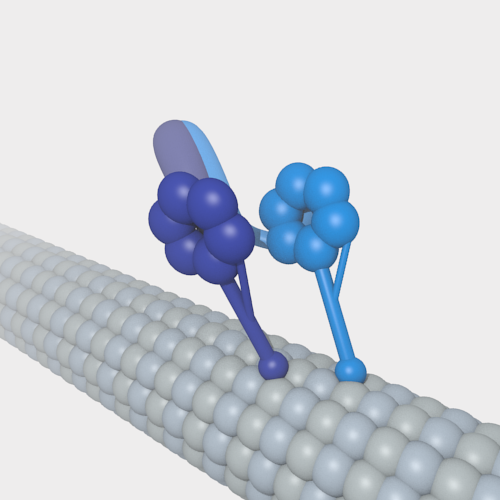 Microtubule
Caption: A Cytoplasmic Dynein Motor Bound To A Microtubule (c)The Trappist, Public domain;
Extracellular Structures and Cell Movement: Learning Objectives
Describe how cells move.
Identify the different cytoskeletal elements involved in cell movement.
Classify the elements of extracellular matrix in animal cells.
 
Cell-to-Cell Interactions: Learning Objectives
Differentiate between types of cell junctions.
Describe the roles of surface proteins.
Eukaryotic Cell Walls

Plants, fungi, and many protists
Different from prokaryote
Plants and protists: cellulose 
Fungi: chitin
Plants: primary and secondary cell walls
Extracellular Matrix (ECM)
Animal cells lack cell walls
Secrete an elaborate mixture of glycoproteins (protein with sugar -“glyco” - attached) into the space around them
Collagen may be abundant
Form a protective layer over the cell surface
Integrins link ECM to cell’s cytoskeleton
Influence cell behavior
Figure 4.27
The extracellular matrix consists of a network of proteins and carbohydrates.
Download for free at http://cnx.org/contents/185cbf87-c72e-48f5-b51e-f1
4f21b5eabd@10.61
Cell-to-cell interactions
Surface proteins give cells identity
Cells make contact, “read” each other, and react
Glycolipids: (lipids with carbohydrate head) most tissue-specific cell surface markers
MHC proteins: recognition of “self” and “nonself” cells by the immune system
Cell Connections
3 categories based on function
 Tight junction
Connect the plasma membranes of adjacent cells in a sheet – no leakage
 Anchoring junction
Mechanically attaches cytoskeletons of neighboring cells (desmosomes)
 Communicating junction	
Chemical or electrical signal passes directly from one cell to an adjacent one (gap junction, plasmodesmata)
Figure 4.29
Download for free at http://cnx.org/contents/185cbf
87-c72e-48f5-b51e-f14f21b5eabd@10.61
Credit: modification of work by Mariana Ruiz Villareal
Tight junctions form watertight connections between adjacent animal cells. 
Proteins create tight junction adherence. 
Connect the plasma membranes of adjacent cells in a sheet – no leakage.
Figure 4.30
Download for free at http://cnx.org/contents/185cbf87-c72e-48f5-b51e-f14
f21b5eabd@10.61
Credit: modification of work by Mariana Ruiz Villareal
A desmosome (anchoring junction) forms a very strong spot weld between cells. 
It is created by the linkage of cadherins and intermediate filaments (attaches cytoskeletons of neighboring cells).
Figure 4.28
Download for free at http://cnx.org/contents/185cbf87-c72e-48f5-b51e-f14f21b5eabd@10.61
A plasmodesma (communicating junction) is a channel between the cell walls of two adjacent plant cells. 
Plasmodesmata allow materials to pass from the cytoplasm of one plant cell to the cytoplasm of an adjacent cell. 
Chemical or electrical signals pass directly from one cell to an adjacent one.
Figure 4.31
Download for free at http://cnx.org/contents/185cbf87-c72e-48f5-b51e-f14f21b5eabd@10.61
credit: modification of work by Mariana Ruiz Villareal
A gap junction (communicating junction) is a protein-lined pore that allows water and small molecules to pass between adjacent animal cells. 
Chemical or electrical signals pass directly from one cell to an adjacent one.